সবাইকে শুভেচ্ছা
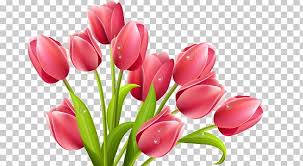 শিক্ষক পরিচিতি 
মোঃ সাইদুর রহমান (সোহাগ)
		সিনিয়র শিক্ষক(বিজ্ঞান)
সৈয়দ আহম্মদ মডেল আলিম মাদরাসা
সোনাতলা,বগুড়া।  
মোবাইল নম্বরঃ ০১৭১৭৭৪৯১০৭
ইমেইলঃshohagict22@gmail.com
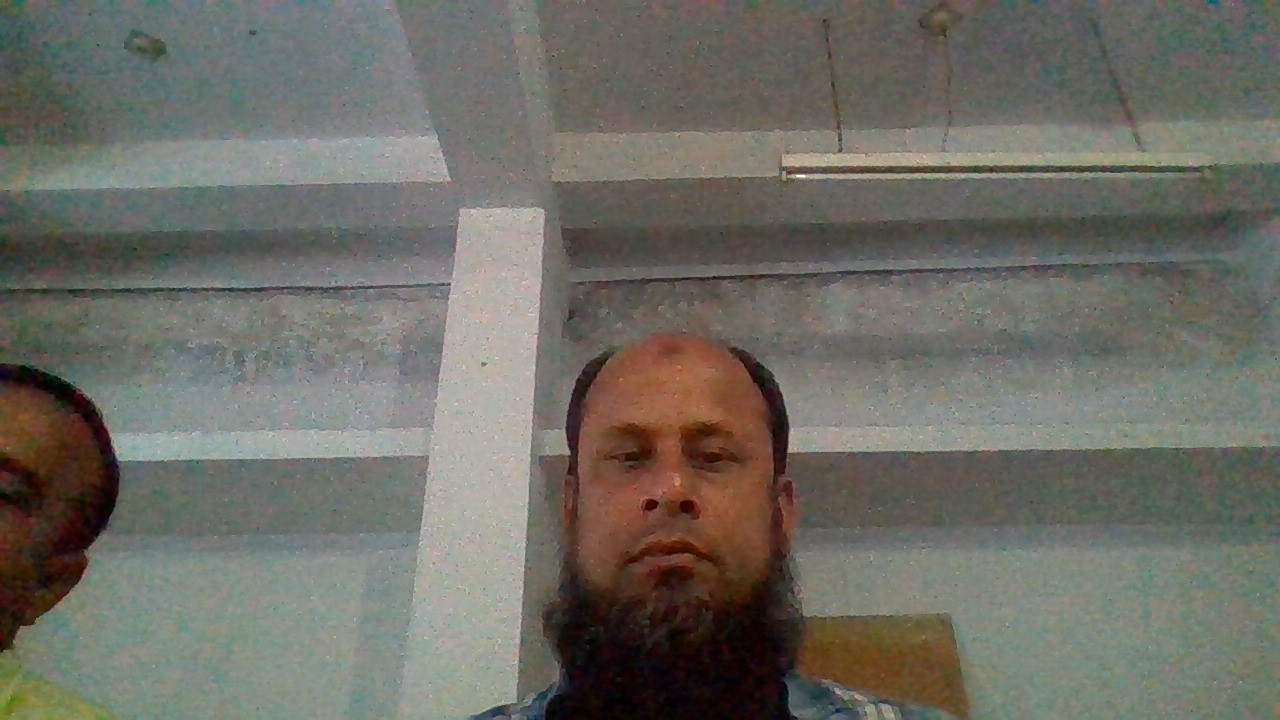 পাঠ পরিচিতি 
শ্রেণিঃ নবম
বিষয়ঃ জীববিজ্ঞান
অধ্যায়ঃ দ্বিতীয়
সময়ঃ৫০ মিনিট 
১২/০৩/২০২০
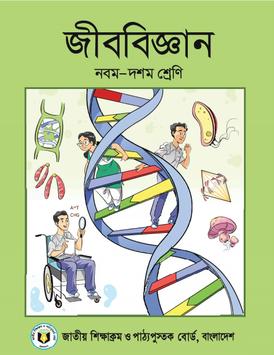 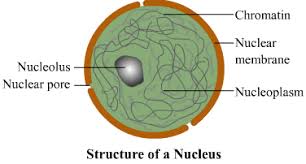 ছবি গুলো দেখি
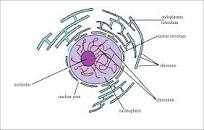 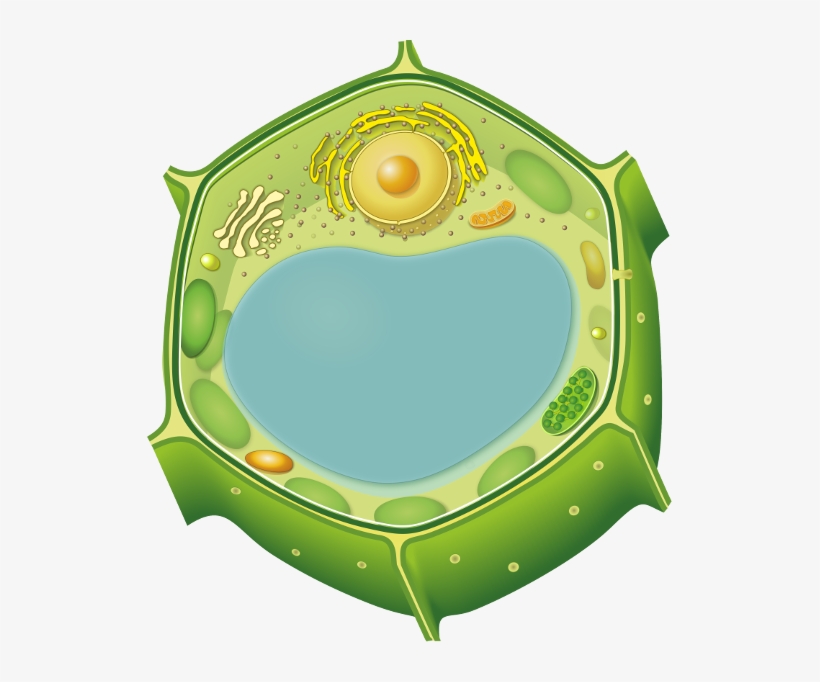 নিউক্লিয়াস
আজকের পাঠ  
নিউক্লিয়াস
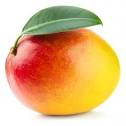 শিখন
শিখন
এ পাঠ শেষে শিক্ষার্থীরা---
নিউক্লিয়াস কী তা বলতে পারবে। 
নিউক্লিয়াসের গঠন ব্যাখ্যা  করতে  পারবে। 
নিউক্লিয়াসের কাজ বর্ণনা করতে পারবে।
কোষের সব জৈবনিক ক্রিয়া বিক্রিয়া নিয়ন্ত্রন  করে
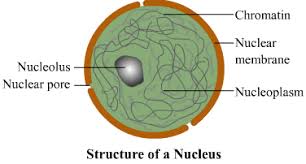 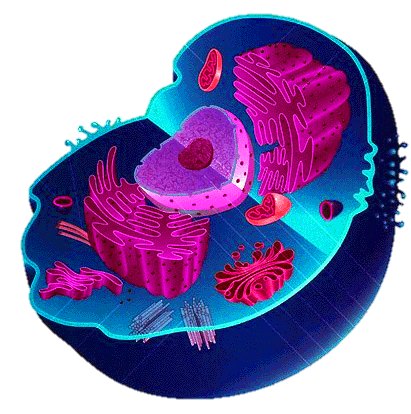 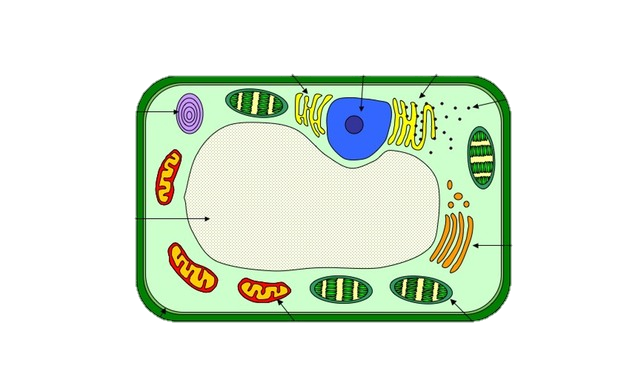 প্রাণি কোষ
উদ্ভিদ কোষ
নিউক্লিয়াসের গঠন
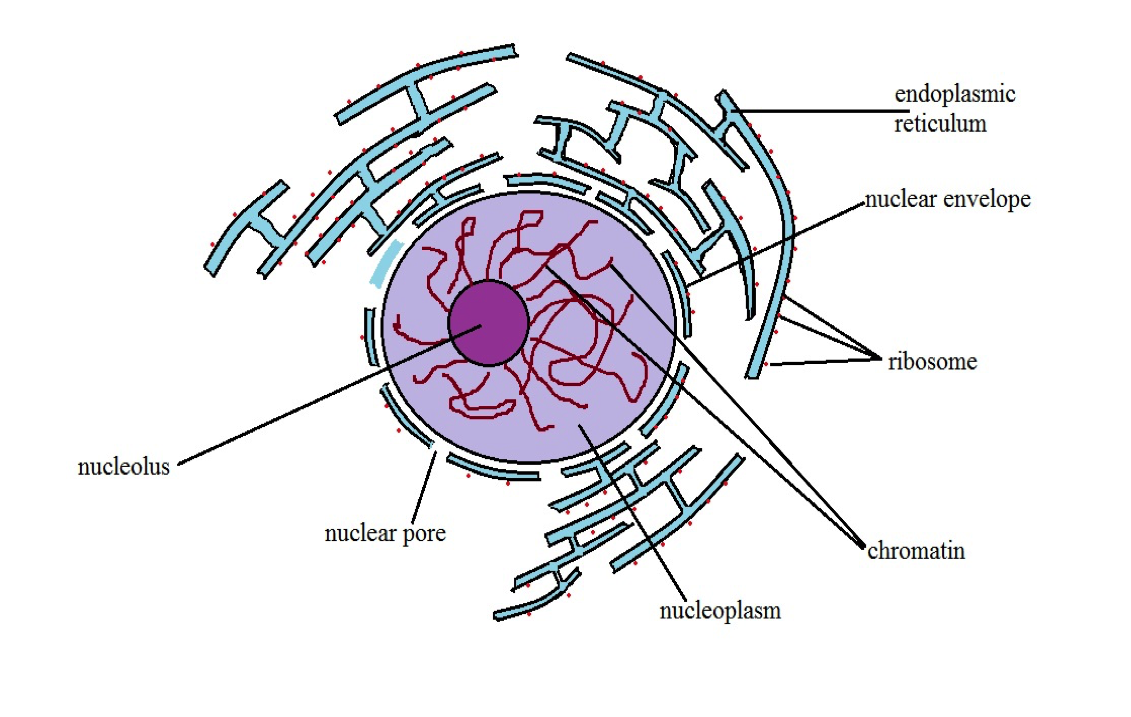 একক কাজ		  ৫মিনিট
নিউক্লিয়াস কাকে বলে ?
এসো  আমরা একটি ভিডিও দেখি।
নিউক্লিয়াসের গঠন
নিউক্লিয়ার মেমব্রেণ
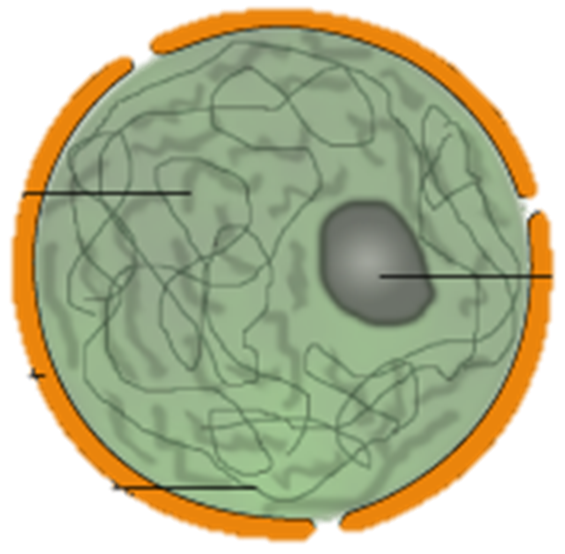 নিউক্লিয়ার রন্ধ্র
নিউক্লিওলাস
নিউক্লিওপ্লাজম
ক্রোমাটিন তন্তু
ইলেক্ট্রন অণুবীক্ষণে দেখতে নিউক্লিয়াসের চিত্র।
৫মিনিট
জোড়ায় কাজ
নিউক্লিয়াসের  যে কোন দুইটি অংশের বর্ননা কর।
নিউক্লিয়াসের বিভিন্ন অংশ
১)নিউক্লিয়াসকে ঘিরে রাখে যে ঝিল্লি তাকে  নিউক্লিয়ার মেমব্রেণ বা নিউক্লিয়ার ঝিল্লি বলে।

	নিউক্লিয়ার মেমব্রেণ দ্বিস্তর বিশিষ্ট।
	নিউক্লিয়ার মেমব্রেণ লিপিড ও প্রোটিন দিয়ে 	গঠিত।
 
২) নিউক্লিয়ার মেমব্রেণে ছোট ছোট রন্ধ্র থাকে, যার মাধ্যমে কেন্দ্রিকা ও সাইটোপ্লাজমের মধ্যে কিছু বস্তু চলাচল করে তাঁকে নিউক্লিয়ার রন্ধ্র বলে
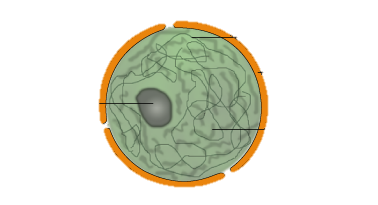 মেমব্রেনের
বৈশিষ্ঠ্য
নিউক্লিয়ার মেমব্রেণের অভ্যন্তরে জেলির মত বস্তু থাকে তাকে নিউক্লিওপ্লাজম বলে। ।
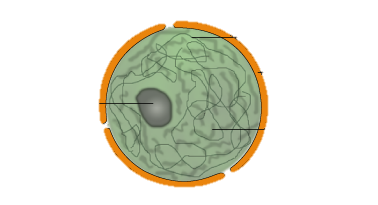 কেন্দ্রিকারসের মধ্যে ক্রোমোসোমের সাথে লাগানো গোলাকার বস্তুকে নিউক্লিওলাস বলে।
কোষের বিশ্রামকালে নিউক্লিয়াসে কুন্ডলী পাকানো সূক্ষ সুতার মতো অংশই ক্রোমোটিন জালিকা ।
১০মিনিট
দলীয়  কাজ
নিউক্লিয়াসের   কাজ গুলি লিখ।
মূল্যায়ন
কোথায় নিউক্লিয়াস থাকে না ?
WBC
ভুল
RBC
সঠিক
দেহ কোষ
ভুল
ভুল
জনন কোষ
মূল্যায়ন
কোথায় নিউক্লিয়াস থাকে না ?
নিউক্লিয়াস
সঠিক
রন্ধ্র
ভুল
ক্রোমজম
ভুল
ভুল
নিউক্লিওলাস
কাজ
নিউক্লিয়াসের  চিহ্নিত চিত্র  অংকন করে নিয়ে আসবে।
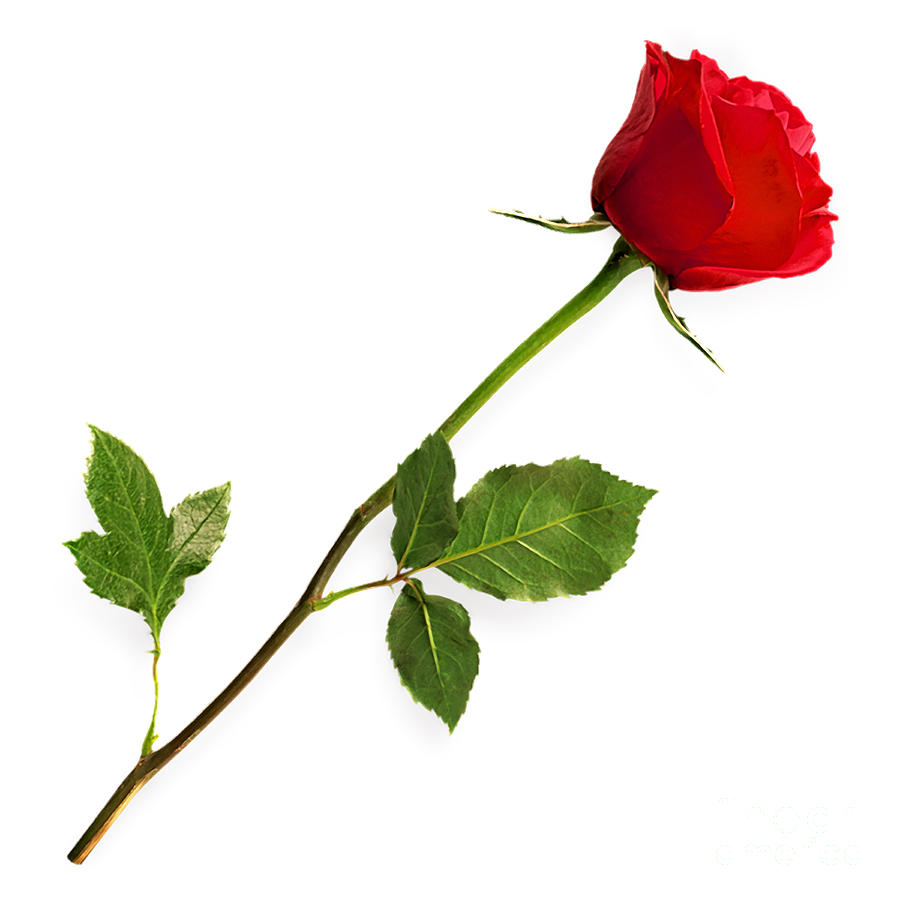 ধন্যবাদ